Миссия педагога в условиях реагирования на вызовы социальной и педагогических сред
Солодкова Марина Ивановна,
первый проректор ГБУ ДПО ЧИППКРО, отличник просвещения Российской Федерации,
зам. председателя УМО в сфере общего образования Челябинской области
Миссия педагога в условиях реагирования на вызовы социальной и педагогических сред
Определяется нормативными документами в сфере образования:
Приказ Минтруда России от 18.10.2013 № 544н «Об утверждении профессионального стандарта «Педагог (педагогическая деятельность в сфере дошкольного, начального общего, основного общего, среднего общего образования) (воспитатель, учитель)»

Приказ Минтруда России  от 10 января 2017 г. N 10н  об утверждении профессионального стандарта «Специалист в области воспитания» (педагог-библиотекарь, тьютор)

Постановление Правительства Российской Федерации от 26 декабря 2017 г. N 1642 «Об утверждении государственной программы Российской Федерации «Развитие образования»
Приоритетный проект «Создание современной образовательной среды для школьников» (ведомственная целевая программа "Российская электронная школа» - завершенный курс интерактивных видеоуроков по всей совокупности общеобразовательных учебных предметов, полностью соответствующего ФГОС)
Цель 3 программы: онлайн-образование, которое характеризуется увеличением численности прошедших обучение на онлайн-курсах: в 2018 году не менее 1525,5 тыс. человек (в том числе учащихся общеобразовательных организаций - 600 тыс. человек), в 2020 году - 6010 тыс. человек (в том числе учащихся общеобразовательных организаций - 2900 тыс.)
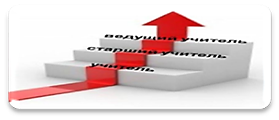 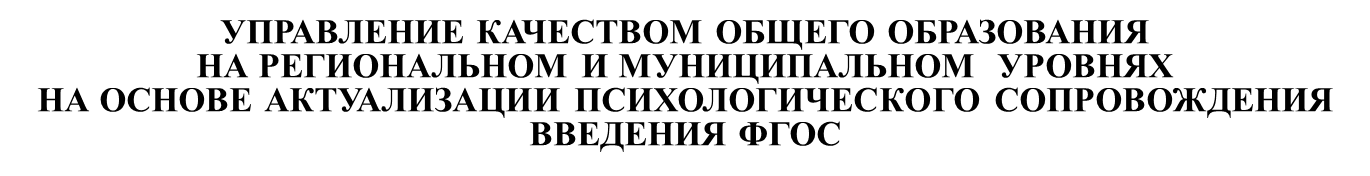 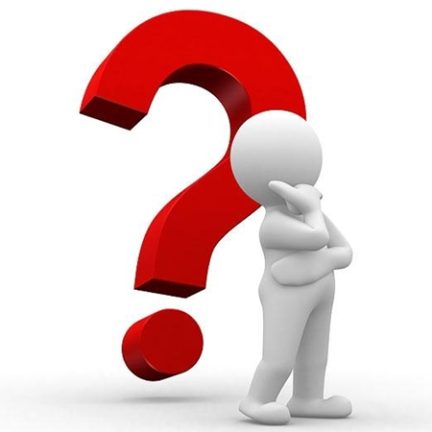 НАСКОЛЬКО РЕФЕРЕНТНА ЛИЧНОСТЬ ПЕДАГОГА В УСЛОВИЯХ ЦИФРОВОГО ОБРАЗОВАНИЯ?
НСУР 
(НАЦИОНАЛЬНАЯ СИСТЕМА УЧИТЕЛЬСКОГО РОСТА)
Владение педагогами:
–  предметными компетенциями
– методическими компетенциями
– психолого-педагогическими компетенциями
– коммуникативными компетенциями
Приказ Минтруда России от 18.10.2013 № 544н «Об утверждении профессионального стандарта «Педагог (педагогическая деятельность в сфере дошкольного, начального общего, основного общего, среднего общего образования) (воспитатель, учитель)» (фрагмент)
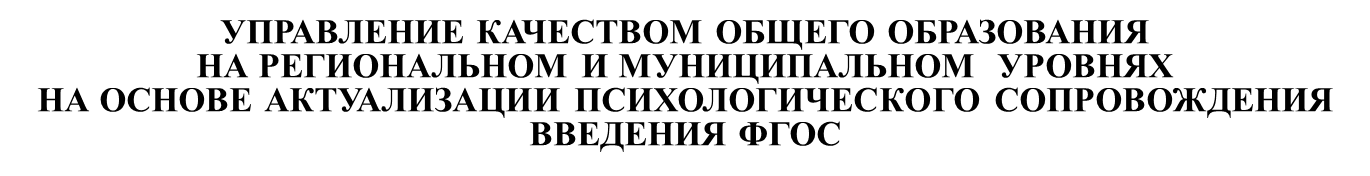 Инновационные аспекты работы специалистов в области воспитанияПедагог-библиотекарьТрудовая функция: проведение мероприятий по воспитанию у обучающихся информационной культурыТрудовые действия: проектирование и реализация социально-педагогических программ воспитания у обучающихся информационной культуры; информационно-методическая поддержка реализации образовательных программ общего образования и воспитания обучающихся;проведение занятий по формированию сознательного и ответственного информационного поведения обучающихся;реализация мероприятий по обеспечению информационной безопасности обучающихся в образовательной организации
Инновационные аспекты работы специалистов в области воспитанияТьютор Трудовые функцииПедагогическое сопровождение реализации обучающимися, включая обучающихся с ограниченными возможностями здоровья (ОВЗ) и инвалидностью, индивидуальных образовательных маршрутов, проектовОрганизация образовательной среды для реализации обучающимися, включая обучающихся с ОВЗ и инвалидностью, индивидуальных образовательных маршрутов, проектовОрганизационно-методическое обеспечение реализации обучающимися, включая обучающихся с ОВЗ и инвалидностью, индивидуальных образовательных маршрутов, проектов
Миссия педагога в условиях реагирования на вызовы социальной и педагогических сред
Солодкова Марина Ивановна,
первый проректор ГБУ ДПО ЧИППКРО, отличник просвещения Российской Федерации,
зам. председателя УМО в сфере общего образования Челябинской области